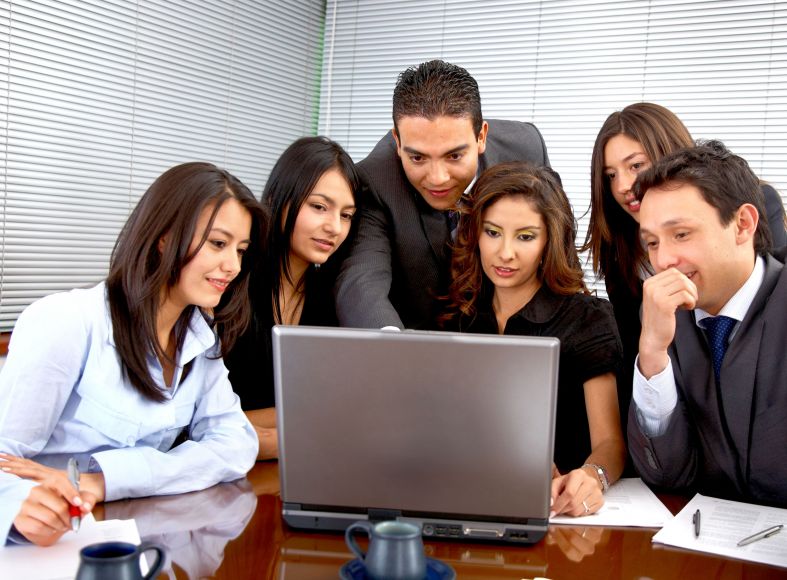 Секция 3.1
Концептуальные основы и перспективные стратегии развития профессиональной ориентации
Руководители–модераторы:

Блинов Владимир Игоревич, доктор педагогических наук, профессор, руководитель Центра профессионального образования ФГАУ «ФИРО».

Родичев Николай Федорович, кандидат педагогических наук, заведующий лабораторией социально-профессионального самоопределения Института содержания и методов обучения РАО.
В сфере интересов секции следующие вопросы:
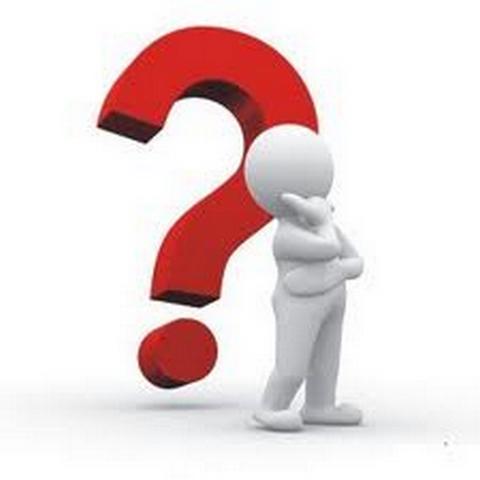 Обучение, воспитание и сопровождение самоопределения – «три кита» образовательного процесса завтрашнего дня?

Каковы пути решения «вечного вопроса» профориентации: экономика для человека или человек для экономики?

Семья как фактор профессионального самоопределения и как партнер школы в профориентационной работе.

Государственная координация профориентационной деятельности в Российской Федерации: тенденции, риски и перспективы.
Особый интерес вызвали выступления:
Казакова Галина Михайловна (Свердловская область) «Проект "Славим человека труда!" Уральского федерального округа как стратегия и технология профессионального самоопределения».

Пронькин Виктор Николаевич (Москва) «Новые подходы к профессиональной ориентации: программа JuniorSkills».

Смирнов Кирилл Андреевич (Московская область) «Организационно-педагогическая работа с семьями обучающихся в процессе профессионального самоопределения: к постановке вопроса».
Считаем необходимым обратить внимание на следующие проблемы:
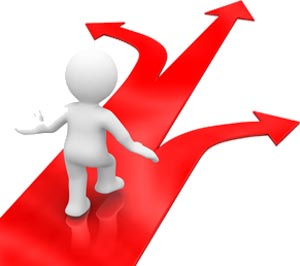 организация профориентационно -  значимых партнерств с родителями;

использование потенциала НКО, обеспечивающих взаимодействие субъектов профориентации с органами региональной власти и работодателями;

актуальность распространения опыта JuniorSkills как уникального российского феномена находок  и технологий.
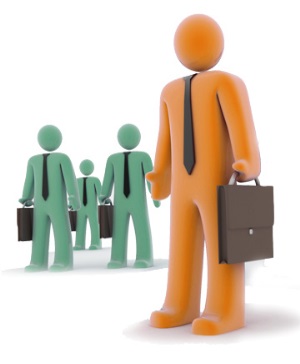 Считаем необходимым принять следующие управленческие действия на 2-х уровнях:
Федеральный. Определить возможности вовлечения в соревновательные формы профориентации учащихся школ – нормативное обеспечение путем включения в региональные программы развития образования.
Федеральный – с проекцией на регион. Включить в «минимум профориентационных услуг» работу с родителями.
«Исправить» регламент привлечения детей к труду в профориентационных целях.